elizabeth blackburn
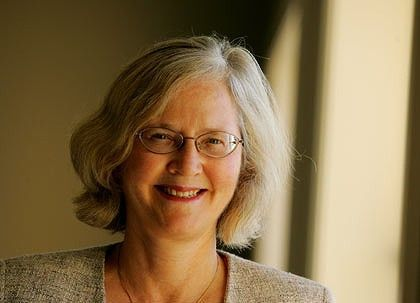 Àneu Torrelles & Júlia Casanovas
INDEX
Early life.
Telomerase.
Objectives of the research.
Prizes.
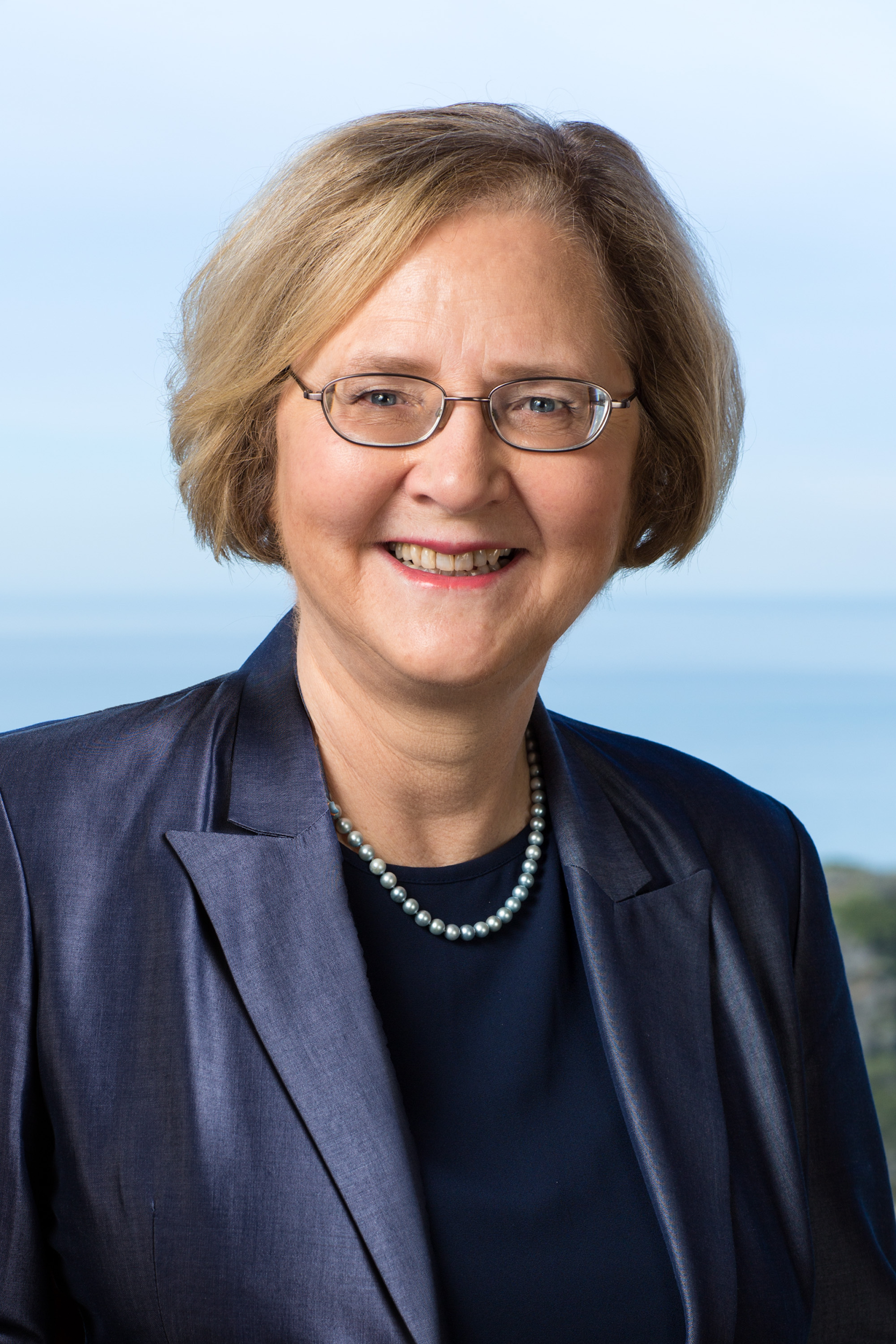 EARLY LIFE
26ºth of November of 1948 in Australia
Married with John Sedat
She studied biochemistry in the University of Melbourne
She discovered the telomerase in 1984
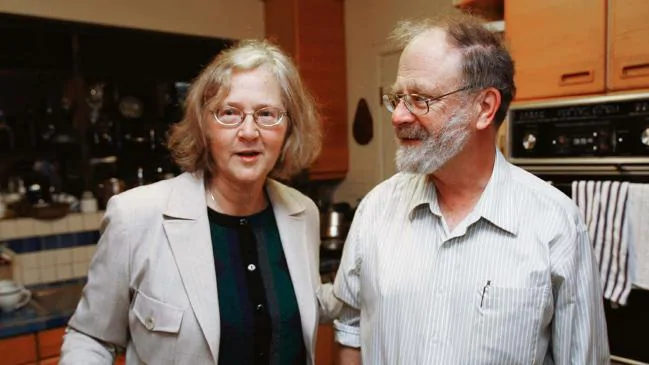 WHAT’S TELOMERASE?
Essential part of human cells that affect how our cells grow.
Are the caps at the end of each strand of DNA.
Protect our chromosomes.
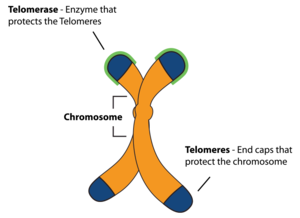 why was important the elizabeth research?
Her objectives were:
-Study the structural stability of chromosomes in eukaryotic cells.
-Study the cell division 
-Control the cell life time
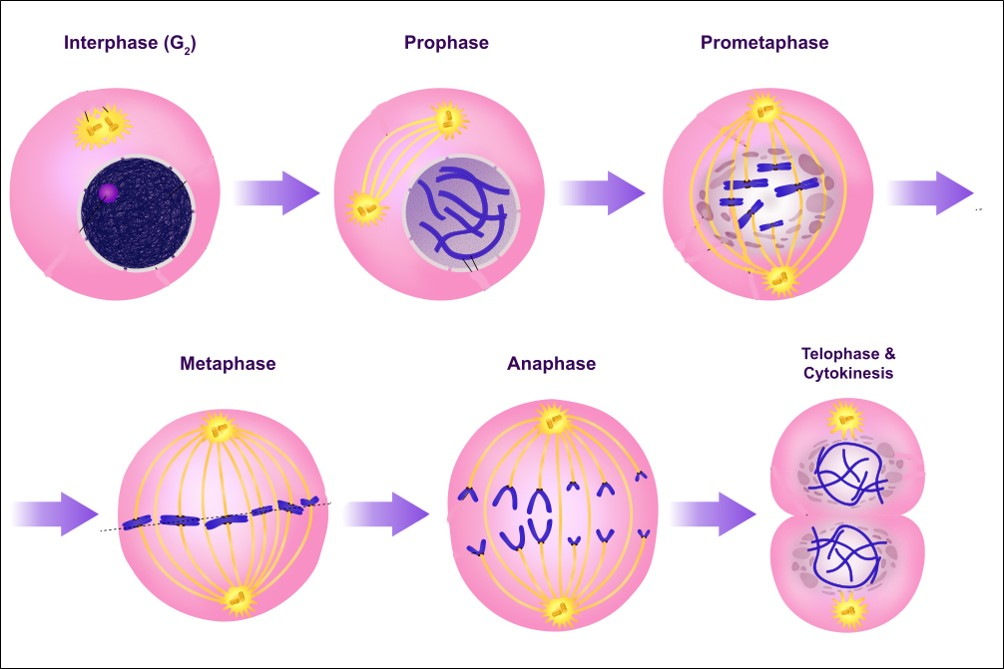 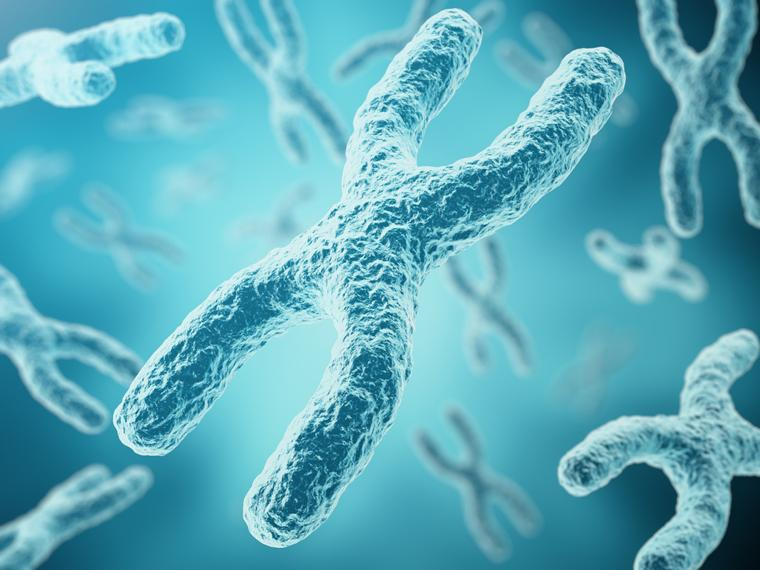 SOME PRIZES THAT SHE HAS WON
Medicine nobel prize (2009)

National chemistry academy of United States price (1990)

Louisa Gross prize (2007)
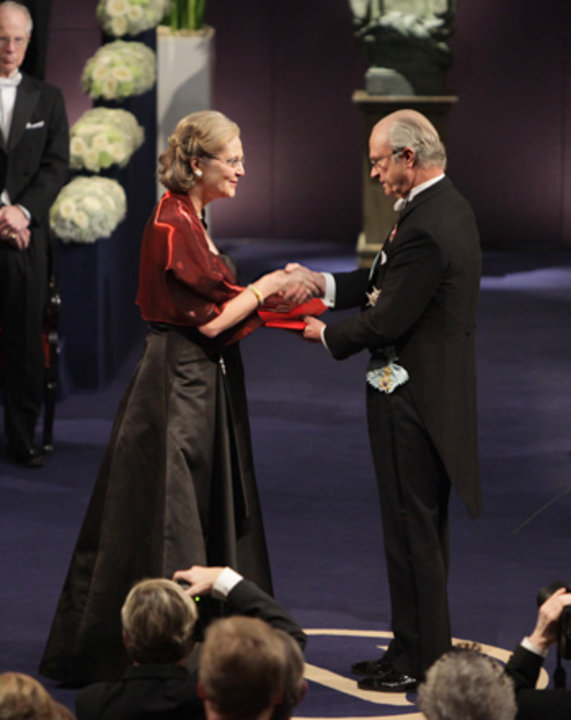 LINK OF THE FIRST GAME
Here you have our memory game:
https://learningapps.org/display?v=pup90y0ma20
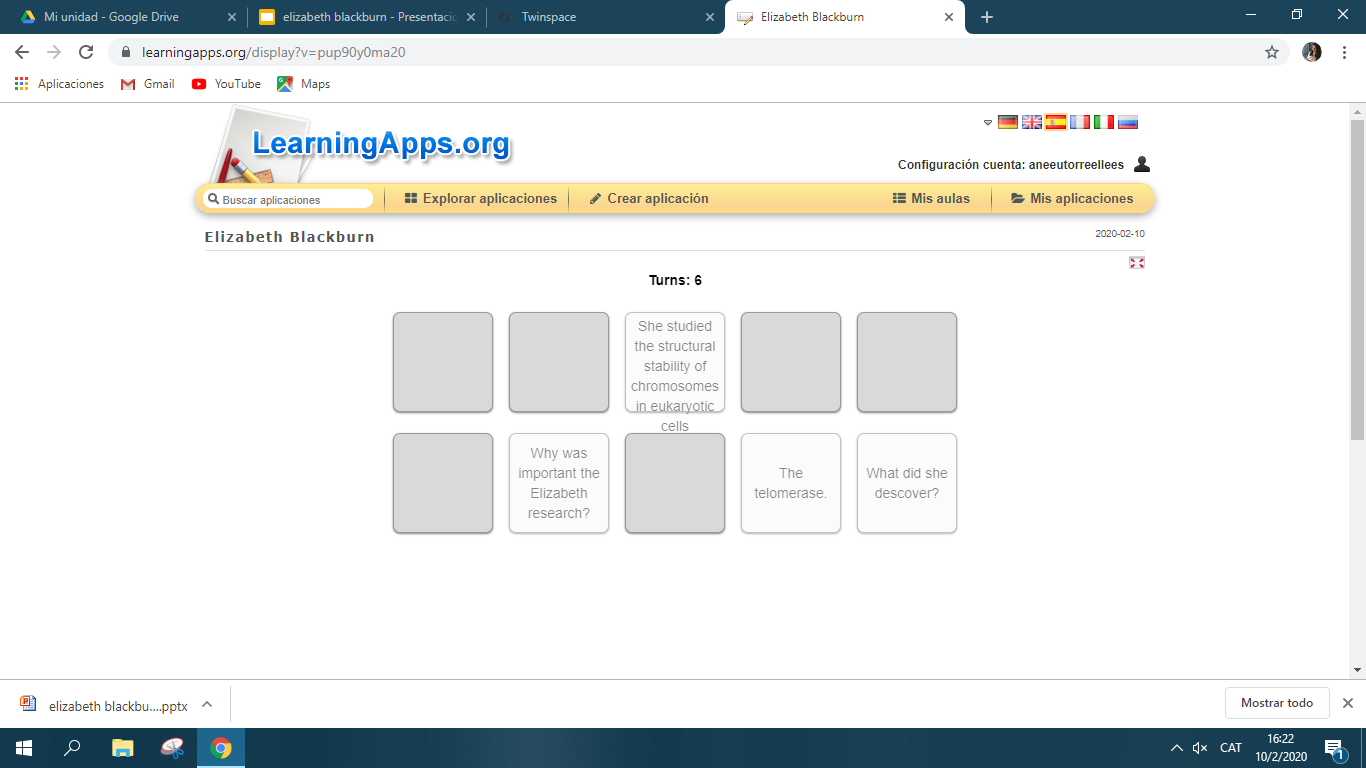 LINK OF THE SECOND GAME
Here you have the link of the second game that we have done.
https://learningapps.org/display?v=pa98rrt5v20
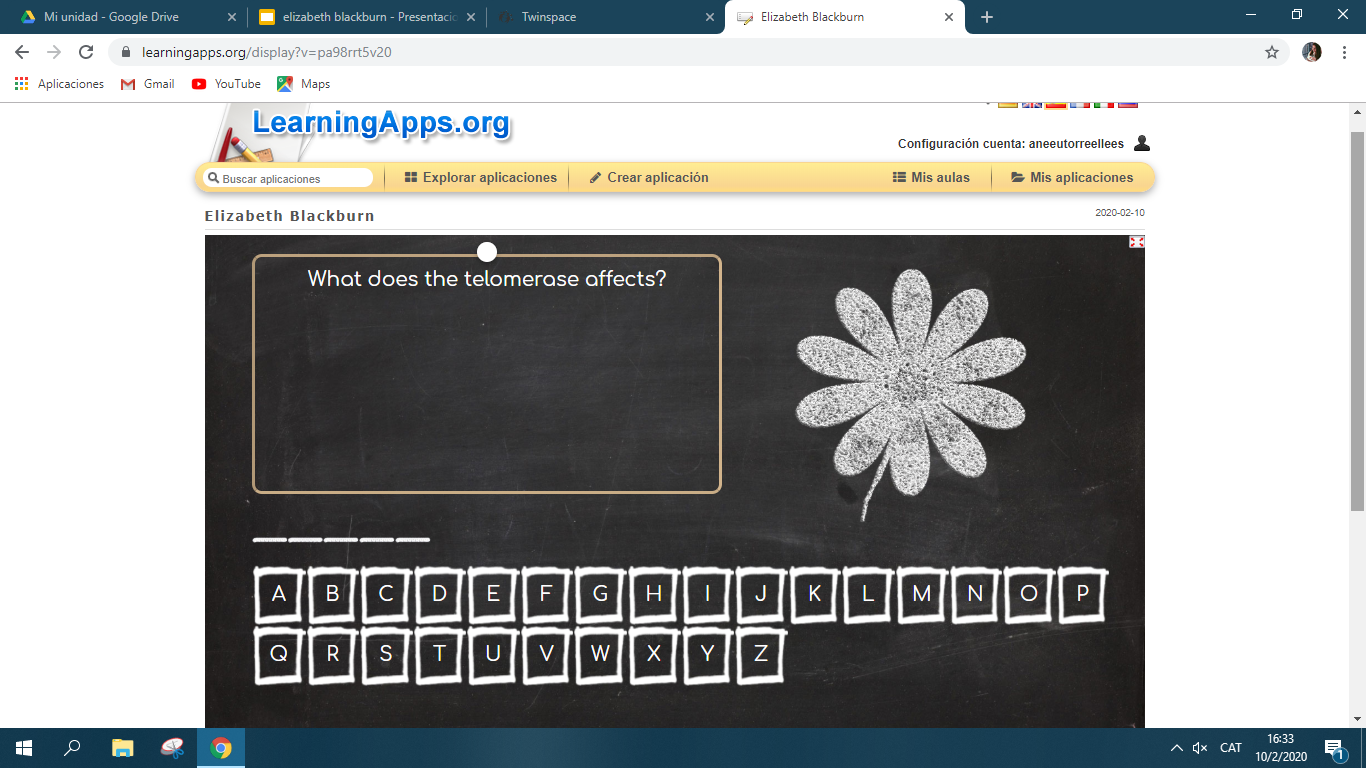